Проект Земля-Луна
Участники: Григорьева П., Лапин Р., Марков Н
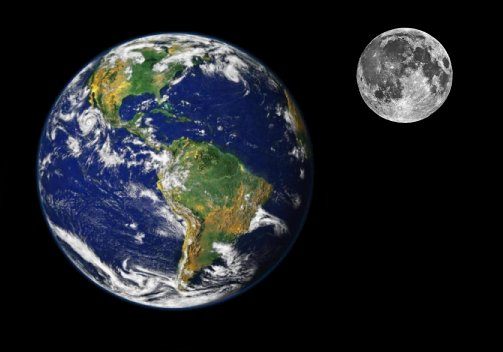 Гипотезы возникновения луны
Гипотеза отделения Луны от Земли
Гипотеза захвата Луны
Гипотеза образования из газопылевого облака (ротационный коллапс)
Математическая модель
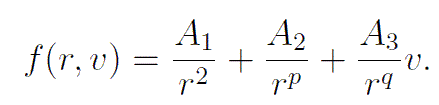 Модификация формулы
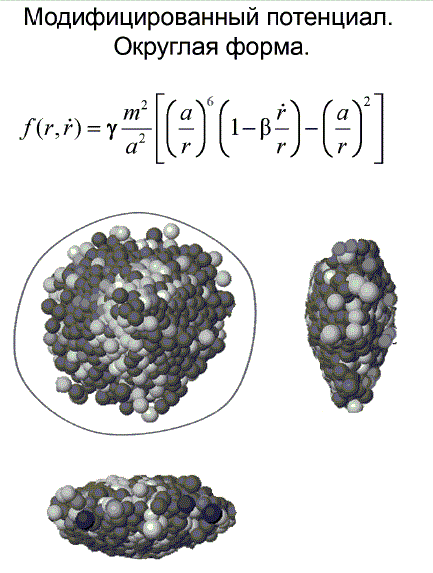 Начальные условия
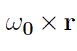 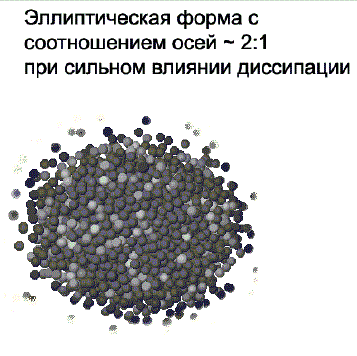 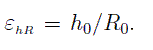 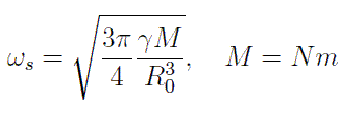 Влияние диссипации
Влияние числа частиц
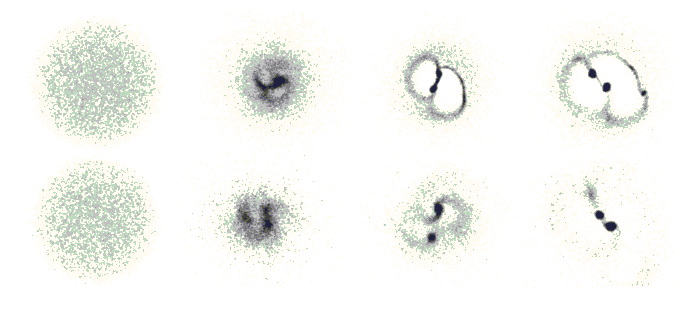 кластеризация
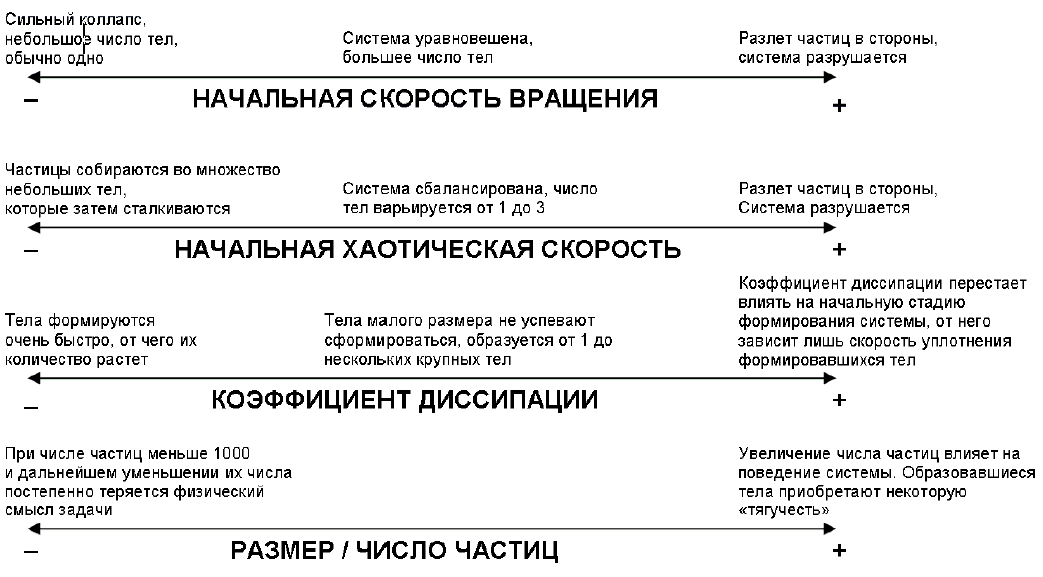